CHE 111 Fall 2020
Lecture 7f – Chemical Conversions
Overview/Topics
Conversion Factors
Avagadro’s Number (atoms/mol)
Atoms and Molecules
Molecular Weight (g/mol)
Molarity (mol/L)
mol/mol ratio (mol A/mol B)
Conversion problems
grams ↔ mols
atoms ↔ mols
mL ↔ mols
mols A ↔ mols B
g A ↔ mols A ↔ mols B ↔ g B
Problem solving methods
Q → A
1 unit → 1 unit
2 units → 2 units
Never ever ever start with a CF
Road Map to Success!
Skills to Master
HW 7g + EP’s!
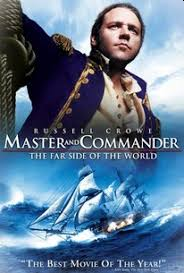 of Chemistry Conversions
Read
Chapter 6.1, 6.3 and 7.3
Chemical Reactions and Conversion Factors (CF)
+
_1_O2 (g)
_2_ MgO (s)
+
_2_ Mg (s)
energy
What really happens –
Atoms and Molecules
molecule
heat
atoms
molecule
Mg
Mg
O
O
O
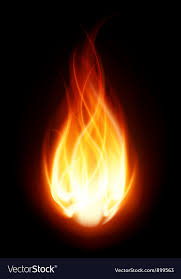 Mg
Mg
O
mole
mole
mole
mole
Avogadro's Number
grams
J or KJ
grams
grams
Measure by Mass
mL
mL
J or KJ
mL
Measure by Volume
Goal = Convert between EVERYTHING!
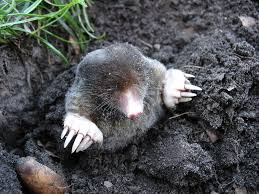 What is a mole?
Atoms are super duper tiny!
Atoms don’t weigh much (1 H = 1.67 x 10-27 kg)
Chemical Reactions are between atoms and molecules
Convent unit of measurement
Central Units of Chemistry
Abbreviated: mol
Baking:  Mole = Cup
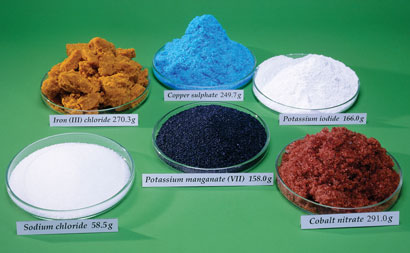 1 mole of many different substances
Central Unit of Chemistry
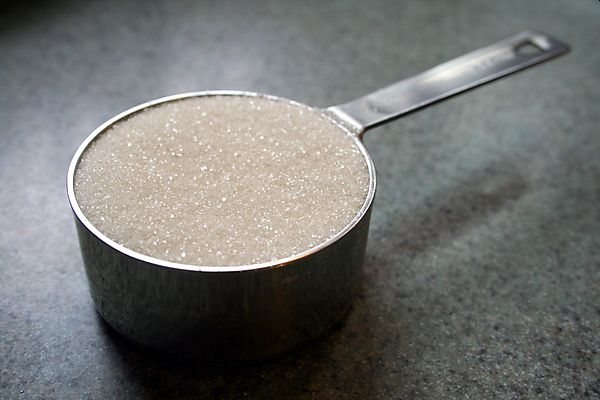 Avogadro's Number (A#)
(mols and atoms or molecules)
Cups
It’s a lot like…
1 dozen eggs = 12 eggs
1 dozen donuts = 12 donuts
1 ream paper = 500 sheets
1 cup sugar = a whole lot of
                         sugar molecules
Avogadro's Number

1 mole = 6.02 x 1023 anything
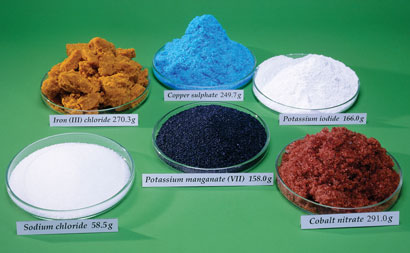 1 mol
“grains” of sugar
Atoms
Lets Try It
If you have 2.5 x 1025 atoms of Au, how many mols of Au atoms do you have?
If you 9.50 mols of Ca3(PO4)2 how many molecules do you have?
Molecules and Atoms
Chemical Formula Conversion Factor (CF CF ugh!)
2 N atoms
1 molecule of Ca(NO3)2
1 molec. of Ca(NO3)2
Ca(NO3)2
1 molecule of Ca(NO3)2
1 Ca atom
6 O atoms
If you 1.8 x 1022 molecules of Ca(NO3)2 how many oxygen atoms do you have?
Chemical Formula’s are CF’s 
(molec. ↔ atoms)
Unit Conversion “Road Map”
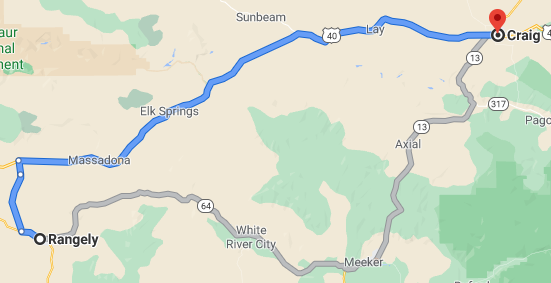 Mol A
A
Avagadro’s Number
6.022 x 1023 items/mol
Atoms
A
Molecules
A
CF
Chemical
Formula
Chemical Reactions and Conversion Factors (CF)
+
_1_O2 (g)
_2_ MgO (s)
+
_2_ Mg (s)
energy
What really happens –
Atoms and Molecules
molecule
heat
atoms
molecule
Mg
Mg
O
O
O
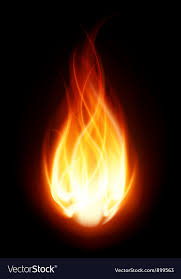 Mg
Mg
O
mole
mole
mole
mole
Avogadro's Number
grams
J or KJ
grams
grams
Measure by Mass
mL
mL
J or KJ
mL
Measure by Volume
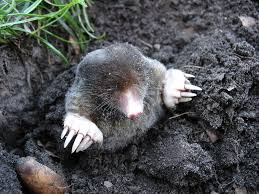 Mols and Grams
Atoms are super duper tiny!
Atoms don’t weigh much (1 H = 1.67 x 10-27 kg)
Chemical Reactions are between atoms and molecules
In lab we measure things with scales (grams)
Molecular Weight = Conversion Factor between them
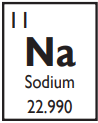 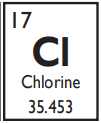 MW
Chemical Reaction
In Chemistry Lab
Na + Cl → NaCl
Na + Cl → NaCl
22.990 g
+
58.443 g
→
35.453 g
“1 atom of Na reacts with 1 atom of Cl to make 1 molecule of NaCl”
“22.990 g Na reacts with 35.453 g Cl to make 58.443 g NaCl”
Review – Molecular Weight (MW)
Example:
Molecular Weight (MW)
Mass of 1 mole of an Element
Found on the PT
Units = g/mol
Grams                Moles
Calculate the MW of Al2(SO4)3
2 (Al)   = 2 × 26.982 	= 53.964 g/mol
3 (S)     = 3 x 32.066 	= 96.198 g/mol
12 (O)  = 12 x 15.999 	= 191.988 g/mol
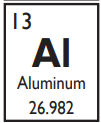 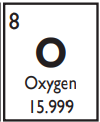 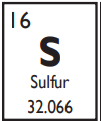 342.150 g/mol
Review Ch. 7a
You Try It:  Calculate the MW of Ca3(PO4)2
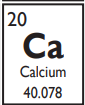 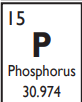 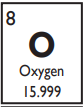 You Try It: 
If you have 125.0 g Ag, how many mols do you have?
You Try It: 
A reaction requires 3.0 moles of N2 gas, how many grams do you need?
A = Avagadro’s Number (atoms/mol)
CF = Chemical Formula (atoms/molecule)
MW = Molecular Weight (g/mol)
7 Types of problems
atoms → mol
mol → atoms
g → mol
mol → g
g → mol → atoms
atoms → mol → g
g → mol → molecules → atoms
A
MW
A + MW
A + CF + MW
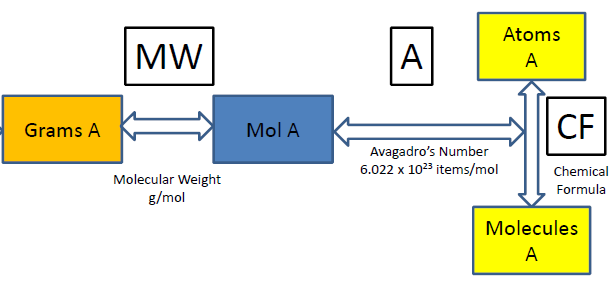 You Try It: 
How many molecules of Ca3(PO4)2 are in 25.00 grams of Ca3(PO4)2
You Try It: 
Convert 7.25 x 1024 molecules of H2SO4 to Kg of H2SO4
You Try It: 
How many H atoms are in 500.0 g of H2SO4
Chemical Reactions and Conversion Factors (CF)
+
_1_O2 (g)
_2_ MgO (s)
+
_2_ Mg (s)
energy
What really happens –
Atoms and Molecules
molecule
heat
atoms
molecule
Mg
Mg
O
O
O
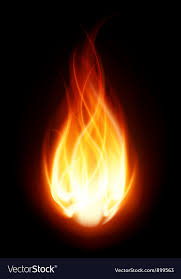 Mg
Mg
O
mole
mole
mole
mole
Avogadro's Number
grams
J or KJ
grams
grams
Measure by Mass
mL
mL
J or KJ
mL
Measure by Volume
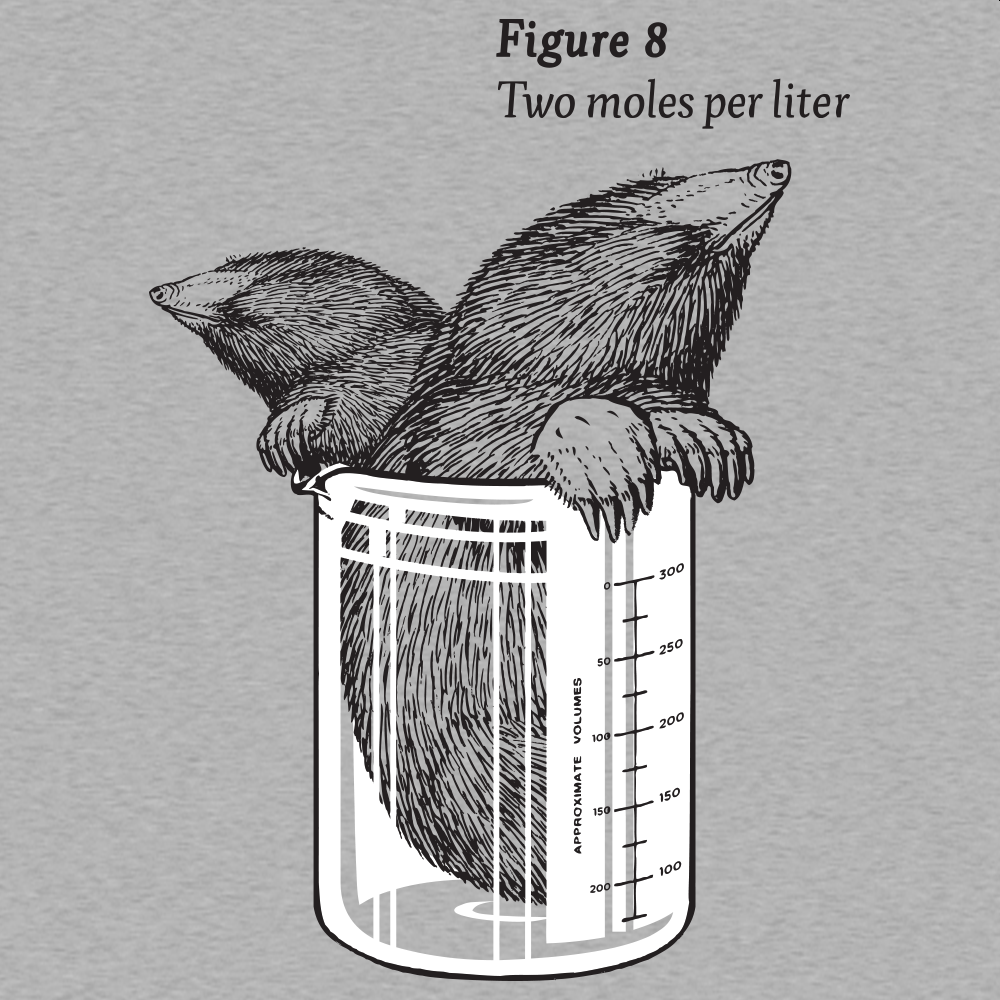 Molarity (M or mol/L)
Most chemical reactions occur in the aqueous phase b/c they occur faster (Kinetics = Ch. 17)
Equivalent of MW for aqueous solutions
CF between mL and mols
Write M but in problems use mol/L
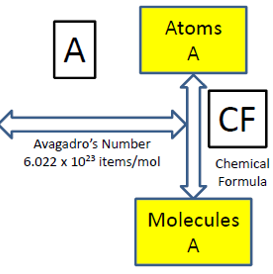 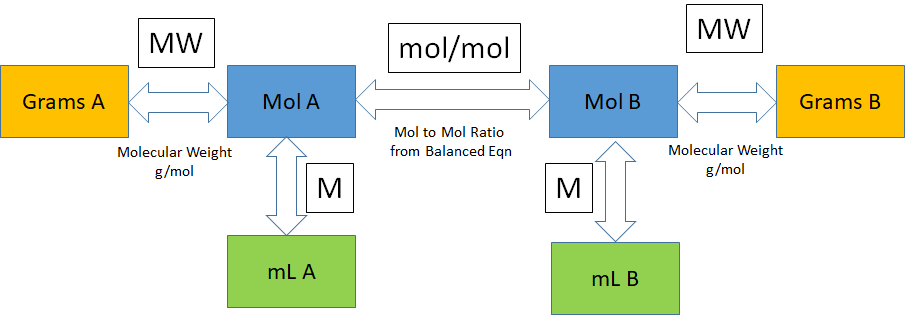 Example 1:
What is the Molarity of a solution in which 50.0 g of NaOH is added to 450 mL of water?
Example 2:
How many mols are in 315.0 mL of 0.25 M NaOH?
Example 3:
How many mL of 0.75 M NaOH can be made with 125.0 g of NaOH?
Chemical Reactions and Conversion Factors (CF)
+
_1_O2 (g)
_2_ MgO (s)
+
_2_ Mg (s)
energy
What really happens –
Atoms and Molecules
molecule
heat
atoms
molecule
Mg
Mg
O
O
O
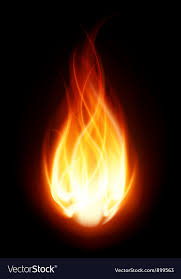 Mg
Mg
O
mole
mole
mole
mole
Avogadro's Number
grams
J or KJ
grams
grams
Measure by Mass
mL
mL
J or KJ
mL
Measure by Volume
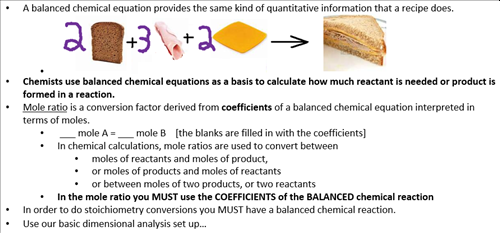 mol to mol ratio
Allows conversions between different compounds
Ratio of the coefficients used to balance reactions
+
_6_H2O
+
_3_ H2SO4
_2_ Al(OH)3
_1_ Al2(SO4)3
6 mol H2O
3 mol H2SO4
3 mol H2SO4
2 mol Al(OH)3
2 mol Al(OH)3
3 mol H2SO4
3 mol H2SO4
or
or
6 mol H2O
Chemical Reactions in a Lab
+
_6_H2O
+
_3_ H2SO4
_2_ Al(OH)3
_1_ Al2(SO4)3
Question:  You have 10 mols of Al(OH)3, how much Al2(SO4)3 can you make?
Question:  I need to make 20 mols of H2O.  How many mols of  H2SO4 do I need?
Chemical Reactions and Conversion Factors (CF)
+
_1_O2 (g)
_2_ MgO (s)
+
_2_ Mg (s)
energy
What really happens –
Atoms and Molecules
molecule
heat
atoms
molecule
Mg
Mg
O
O
O
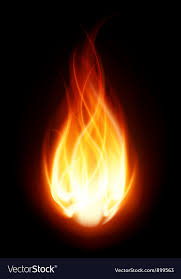 Mg
Mg
O
mole
mole
mole
mole
Avogadro's Number
grams
J or KJ
grams
grams
Measure by Mass
mL
mL
J or KJ
mL
Measure by Volume
Tools for Solving Problems I
To go from A to B must use mol/mol ratio
Q
A
Never start with a CF (MW, M, mol/mol ratio)
When in doubt convert to mols
Conversion Factors
1 unit → 1 unit
2 unit → 2 unit
MW =
M =
mol/mol ratio =
A # =
or
Tools for Problem Solving II
D
D
Volume A
Volume B
Density
g/mL
Density
g/mL
M
Molarity
mol/L
Molarity
mol/L
M
MW
MW
mol/mol
Grams A
Mol A
Mol B
Grams B
Mol to Mol Ratio 
from Balanced Eqn
Molecular Weight
g/mol
Molecular Weight
g/mol
A
Avagadro’s Number
6.022 x 1023 items/mol
A
Avagadro’s Number
6.022 x 1023 items/mol
Atoms
A
Molecules
A
Molecules
B
Atoms
B
CF
CF
Chemical
Formula
Chemical
Formula
Tools for Solving Problems III
mol/mol
_1_ C
+
_6_ D
+
_2_ A
_3_ B
MW
MW
grams
grams
M
mL
mL
M
A
atoms
A
atoms
Chemical Reactions in a Lab
+
_6_H2O
+
_3_ H2SO4
_2_ Al(OH)3
_1_ Al2(SO4)3
78.00 g/mol
98.08 g/mol
18.02 g/mol
342.15 g/mol
Question:  You buy 500.0 g of Al(OH)3, how many grams of Al2(SO4)3 can you make?
Question:  You need to make 250.0 grams of H2O, how many grams of H2SO4 should you buy?
Chemical Reactions in a Lab
+
_6_H2O
+
_3_ H2SO4
_2_ Al(OH)3
_1_ Al2(SO4)3
78.00 g/mol
98.08 g/mol
18.02 g/mol
342.15 g/mol
2.0 M solution
5.0 M Solution
Question:  How many mL of H2SO4 do you need to react with 75 mL of g of Al(OH)3, ?
Question:  How many grams of Al(OH)3 are required to react with 100.0 mL of 5.0 M H2SO4?